SoundSense: Scalable Sound Sensing for People-Centric Applications on Mobile Phones
-Hong LU, Wei Pan, Nicholas D. Lane, Tanzeem Choudhury and Andrew T. Campbell-Department of Computer Science Dartmouth College, 2009, number of pages 14
Presented By: Rene Chacon
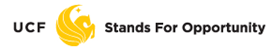 Sound Sense (Abstract)
Current use of Sound Sensing in mobile phones.

SoundSense, a scalable framework for modeling sounds events on mobile phones.

Implemented on Apple iPhone, supervised and unsupervised learning techniques for classification.
1Paper: SoundSense: Scalable Sound Sensing for People-Centric Applications on Mobile Phones
Sound Sense (Introduction)
Sounds used to dictate a person’s surrounding environment .


Audio stream degrades more gracefully (phone in pocket) and as such is still useful.
1Paper: SoundSense: Scalable Sound Sensing for People-Centric Applications on Mobile Phones
Sound Sense (Section 2)
Audio Sensing Scalability Problem

 -Voice, Music, Ambient sounds

 -hierarchical classification architecture

“Goal of SoundSense is to support  robust sound processing and classifications under different phone context conditions.”
1Paper: SoundSense: Scalable Sound Sensing for People-Centric Applications on Mobile Phones
Sound Sense (Section 2)
Privacy Issues and Resource Limitations

 -SoundSense processes all audio data on the phone.

 -Consider the accuracy and cost tradeoff.

 -Microphone: 4kHz
1Paper: SoundSense: Scalable Sound Sensing for People-Centric Applications on Mobile Phones
Sound Sense (Section 3)
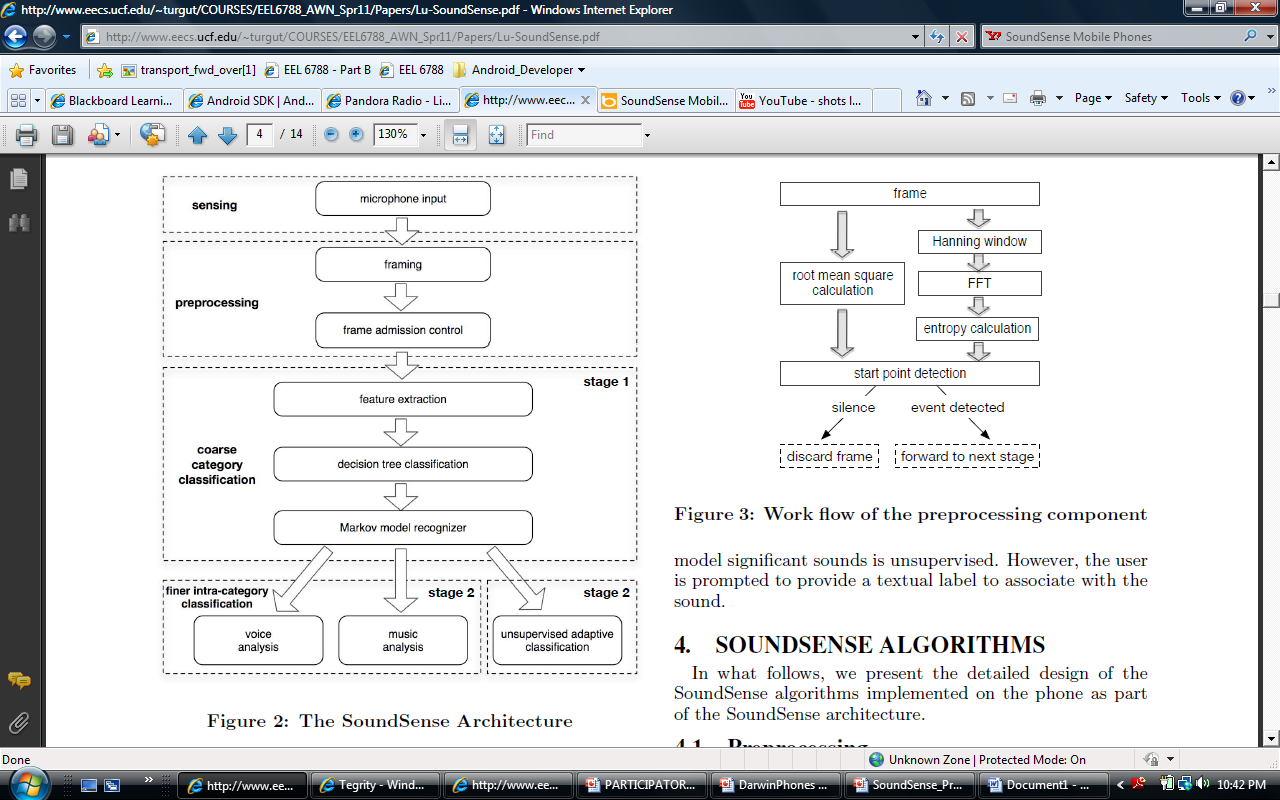 1Paper: SoundSense: Scalable Sound Sensing for People-Centric Applications on Mobile Phones
Sound Sense (Section 4)
Preprocessing
Framing (64ms)
Frame Admission Control
rmsthreshold & entropythreshold
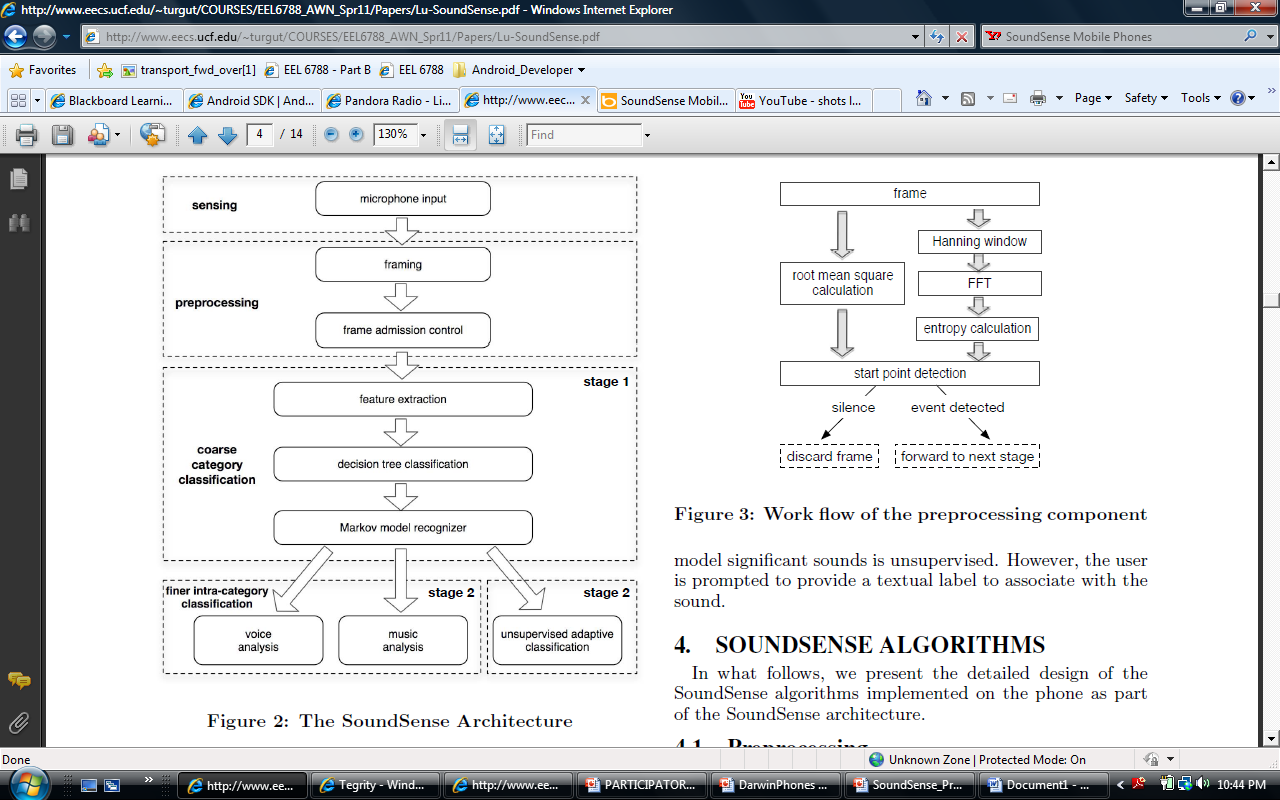 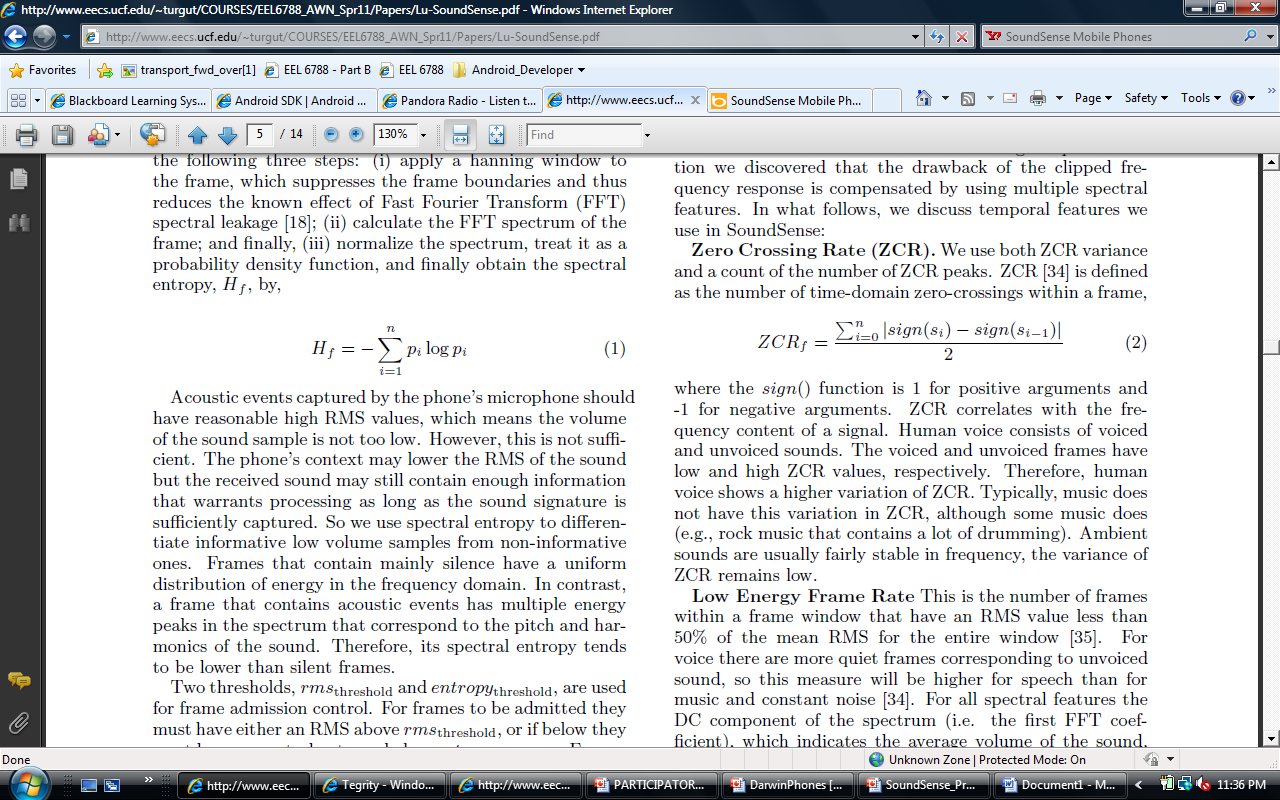 1Paper: SoundSense: Scalable Sound Sensing for People-Centric Applications on Mobile Phones
Sound Sense (Section 4)
Coarse Category Classification [voice, music, ambient]

-Zero Crossing Rate, human voice has high variation while music and ambient sounds have low.


-Spectral Flux (SF) measures the changes in the shape of the spectrum.
-Spectral Rolloff (SRF), Spectral Centroid (SC), and more.
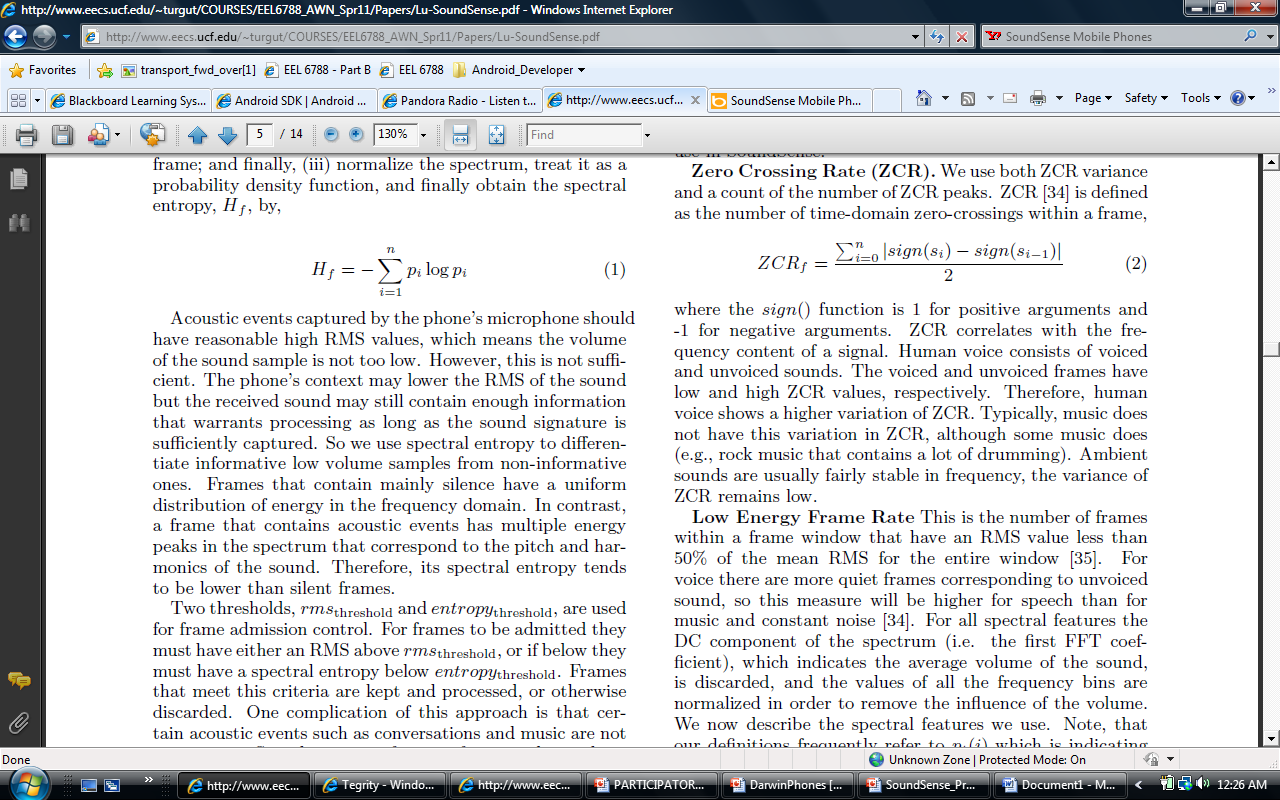 1Paper: SoundSense: Scalable Sound Sensing for People-Centric Applications on Mobile Phones
Sound Sense (Section 4)
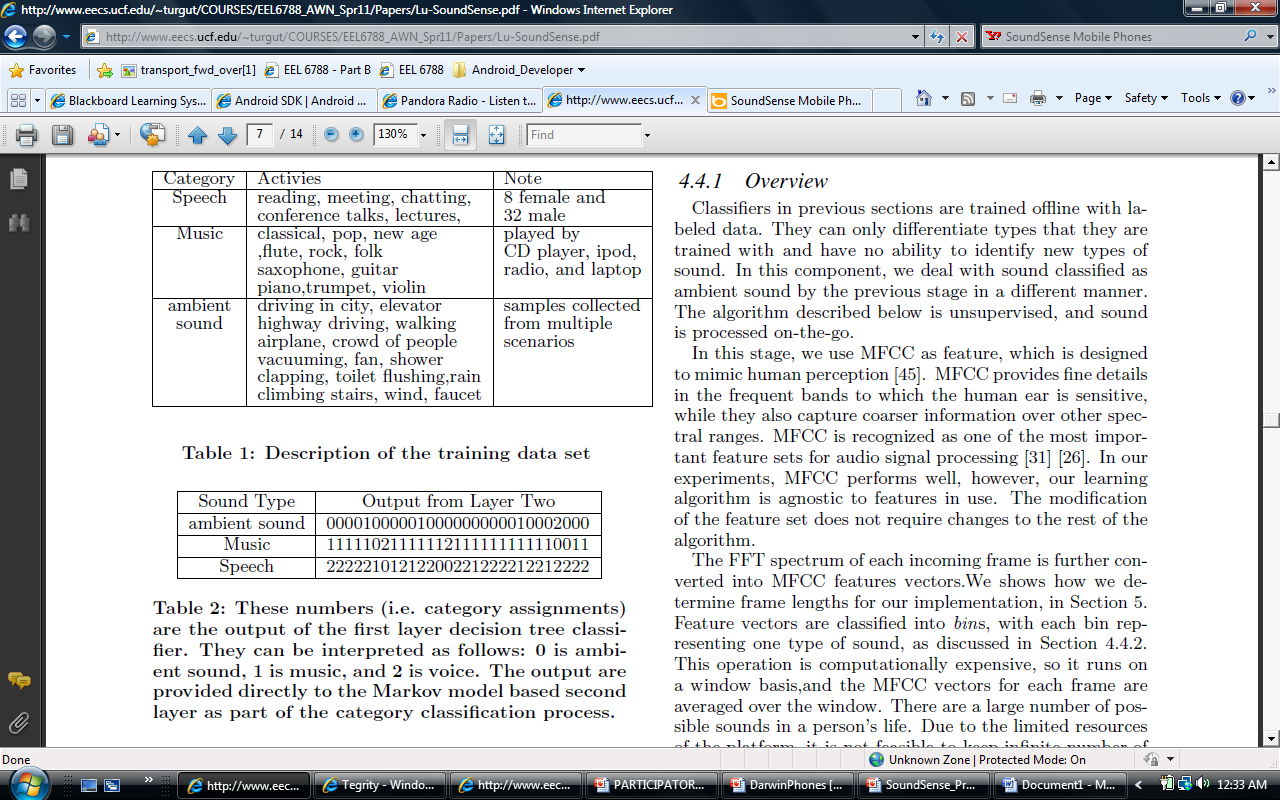 Multi Level Classification – Use decision tree classifier
-Utilizing algorithms, Gaussian Mixture Models (GMMs), Hidden Markov Models (HMMs) and more.
1Paper: SoundSense: Scalable Sound Sensing for People-Centric Applications on Mobile Phones
Sound Sense (Section 4)
Finer Intra-Category Classification
 
Unsupervised Ambient Sound Learning
 -utilize Mel Frequency Cepstral Coefficient (MFCC) in depth details of frequency bands sensitive to human ear.

 -Sound Rank and Bin Replacement Strategy

-User Annotation of New Sounds
1Paper: SoundSense: Scalable Sound Sensing for People-Centric Applications on Mobile Phones
Sound Sense (Section 5)
PCM data: 8kHz, 16 bit
Frame: 512 samples ; lack of acoustic event: long duty cycle stateEither an intra-category classifier or unsupervised adaptive classifier
1Paper: SoundSense: Scalable Sound Sensing for People-Centric Applications on Mobile Phones
Sound Sense (Section 5)
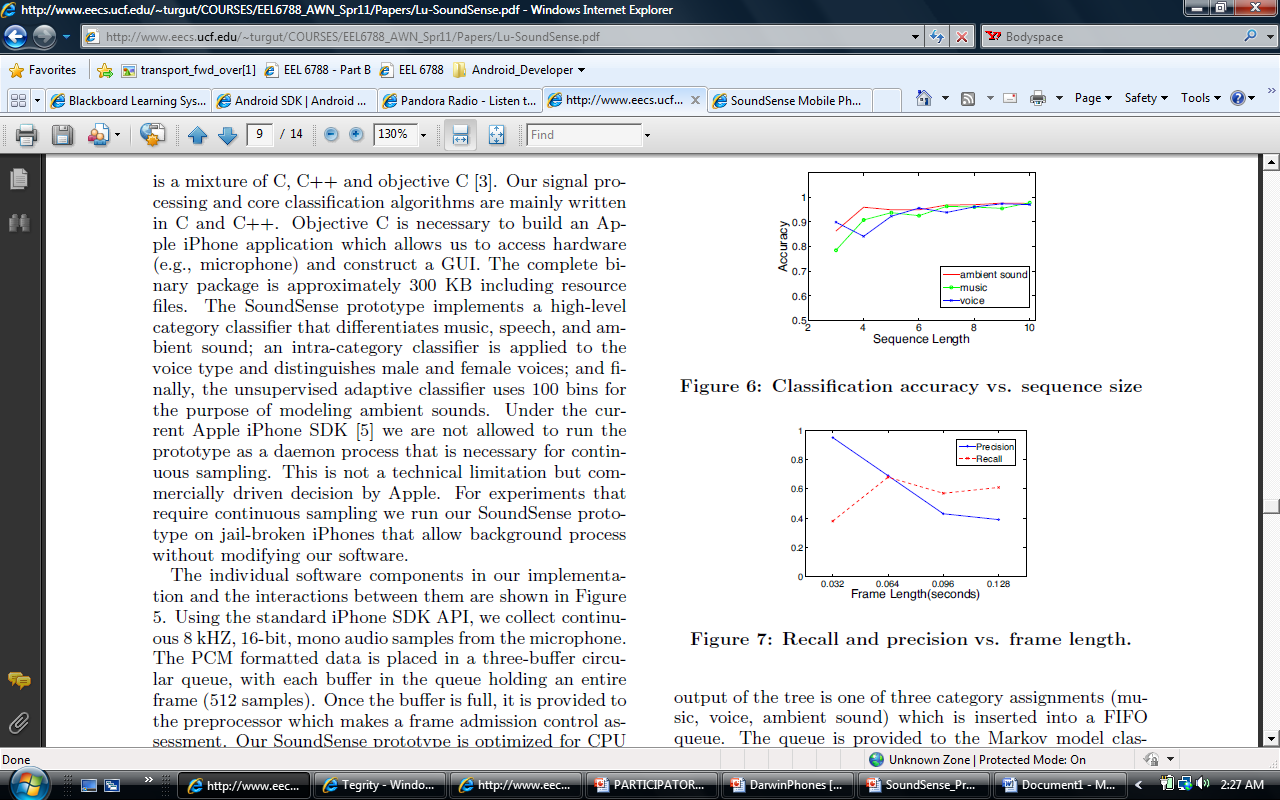 Determining buffer sizes

 -Ex. Output of the decision tree classifier before input to Markov model recognizer.
 -Ex. MFCC frame length
1Paper: SoundSense: Scalable Sound Sensing for People-Centric Applications on Mobile Phones
Sound Sense (Section 6)
SoundSense on iPhone. <60% of the CPU utilized
     roughly 5MB compare to 30MB


Coarse Category Classifier



Finer Intra-Category 
Classifier
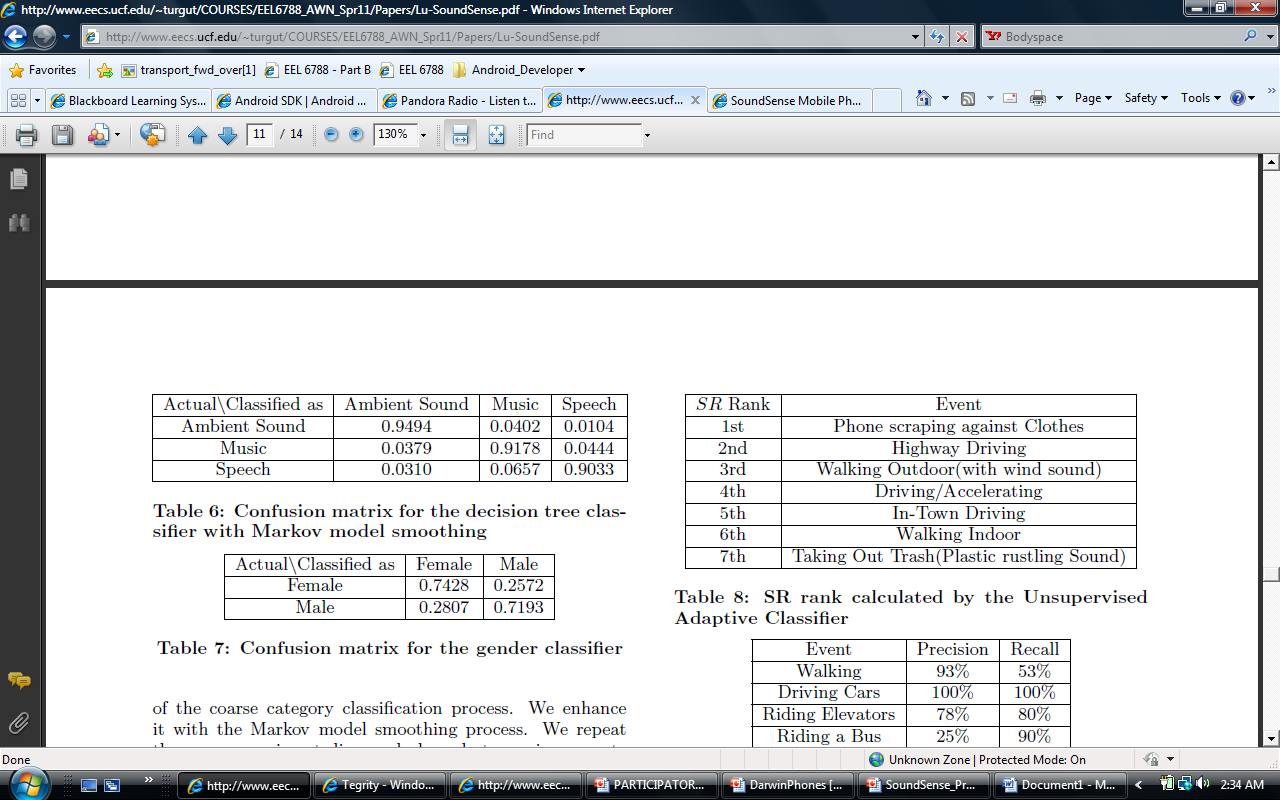 1Paper: SoundSense: Scalable Sound Sensing for People-Centric Applications on Mobile Phones
Sound Sense (Section 6)
Unsupervised Adaptive Ambient Sound Learning
 -Future Work, incorporate other types of contextual information such as GPS to further clarify sounds.
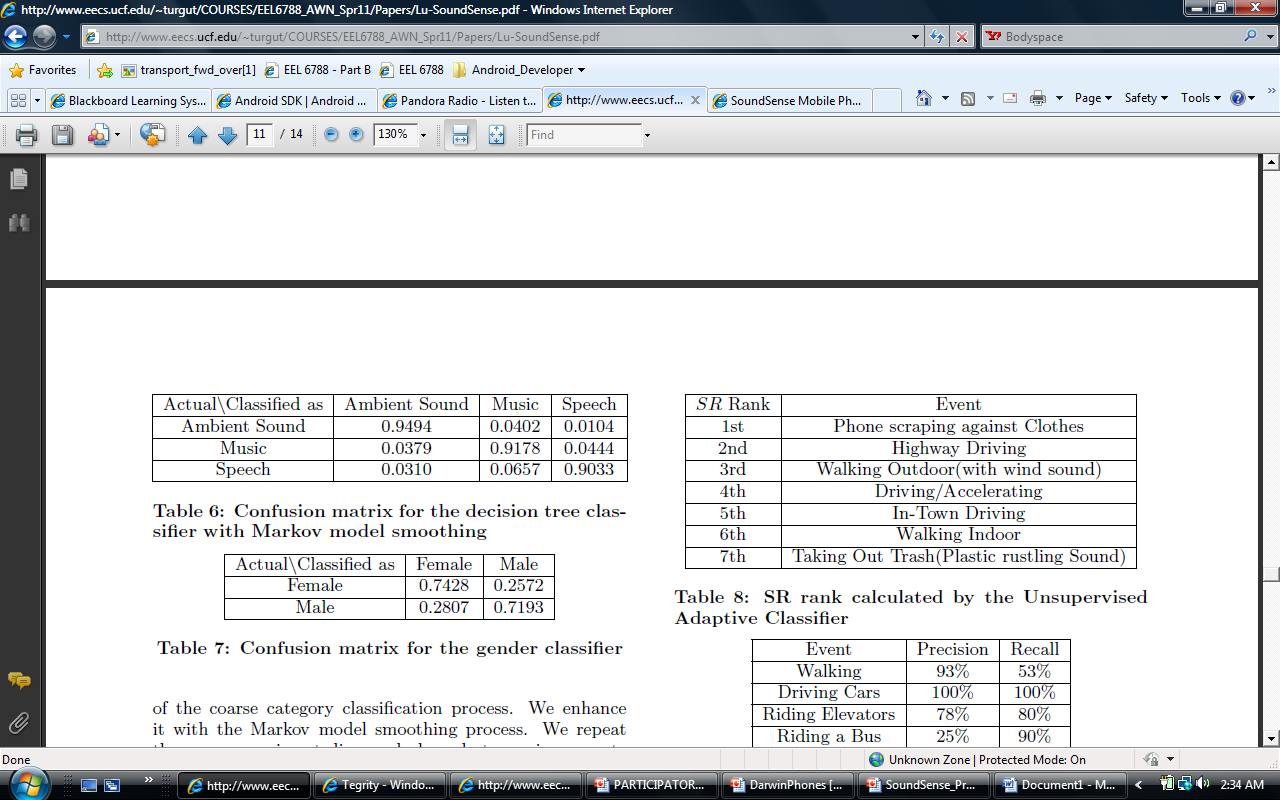 1Paper: SoundSense: Scalable Sound Sensing for People-Centric Applications on Mobile Phones
Audio Daily Diary based on Opportunistic Sensing
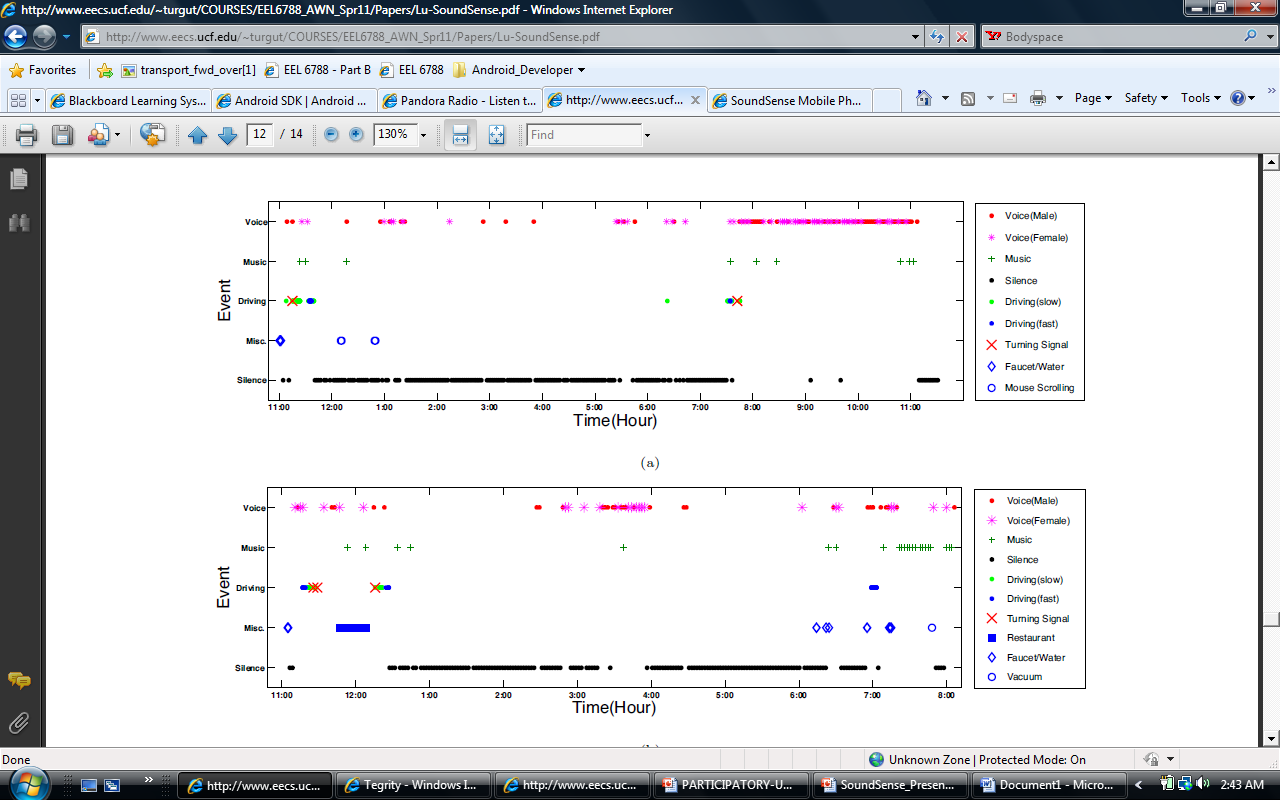 1Paper: SoundSense: Scalable Sound Sensing for People-Centric Applications on Mobile Phones
Audio Daily Diary based on Opportunistic Sensing
http://www.youtube.com/watch?v=VK9AE_7dhc4
1Paper: SoundSense: Scalable Sound Sensing for People-Centric Applications on Mobile Phones
Music Detector based on Participatory Sensing
Discover events with music-like sounds (parties, concerts, music in a room). Camera is used to take picture or location and associate.
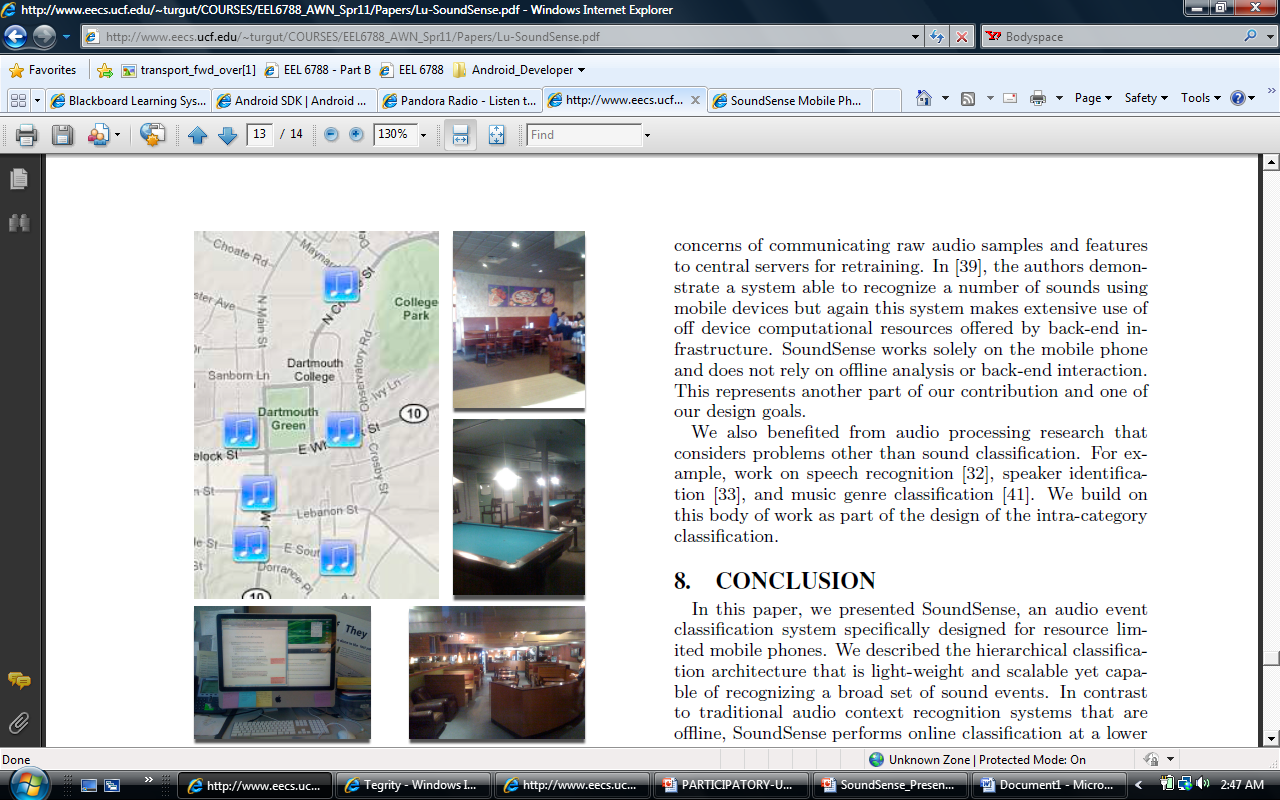 1Paper: SoundSense: Scalable Sound Sensing for People-Centric Applications on Mobile Phones
Significance of Work
Sound Processing and classification is performed real-time as oppose to off-line / external.

SoundSense works solely on the mobile phone.

Tackles Classification issues with Ambient sounds.
1Paper: SoundSense: Scalable Sound Sensing for People-Centric Applications on Mobile Phones
References
Paper: SoundSense: Scalable Sound Sensing for People-Centric Application on Mobile Phones
Link: http://www.cs.dartmouth.edu/~sensorlab/pubs/s3_mobisys09.pdf
MetroSense Project that explores SoundSense
http://metrosense.cs.dartmouth.edu/projects.html
1Paper: SoundSense: Scalable Sound Sensing for People-Centric Applications on Mobile Phones
Questions
1Paper: SoundSense: Scalable Sound Sensing for People-Centric Applications on Mobile Phones